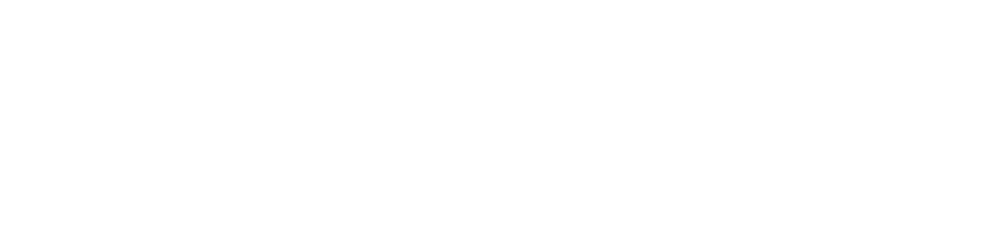 Sunday Morning
2 Thessalonians 3:6-10
Joshua Tapp
True Words Baptist Church – 1377 S. 20th St. Louisville, KY – TrueWordsBaptist.org
2 Thessalonians 3:6-7   Now we command you, brethren, in the name of our Lord Jesus Christ, that ye withdraw yourselves from every brother that walketh disorderly, and not after the tradition which he received of us.  7 For yourselves know how ye ought to follow us: for we behaved not ourselves disorderly among you;
2 Thessalonians 3:8-10   Neither did we eat any man's bread for nought; but wrought with labour and travail night and day, that we might not be chargeable to any of you:  9 Not because we have not power, but to make ourselves an ensample unto you to follow us.  10 For even when we were with you, this we commanded you, that if any would not work, neither should he eat.
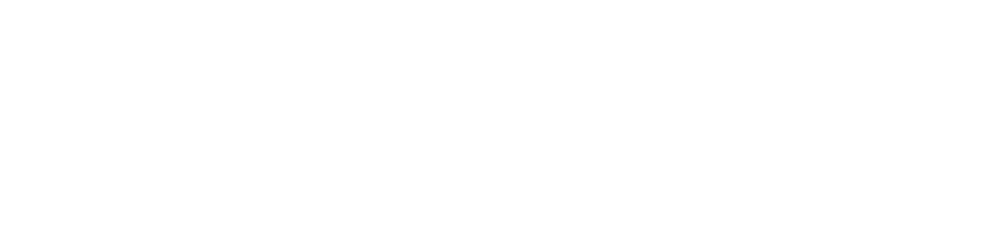 Title of the Sermon:
A Biblical Call To
Personal Responsibility
True Words Baptist Church – 1377 S. 20th St. Louisville, KY – TrueWordsBaptist.org
2 Thessalonians 3:6  Now we command you, brethren, in the name of our Lord Jesus Christ, that ye withdraw yourselves from every brother that walketh disorderly, and not after the tradition which he received of us.
2 Thessalonians 3:7  For yourselves know how ye ought to follow us: for we behaved not ourselves disorderly among you;
2 Thessalonians 3:8  Neither did we eat any man’s bread for nought; but wrought with labour and travail night and day, that we might not be chargeable to any of you:
2 Thessalonians 3:9  Not because we have not power, but to make ourselves an ensample unto you to follow us.
2 Thessalonians 3:10  For even when we were with you, this we commanded you, that if any would not work, neither should he eat.
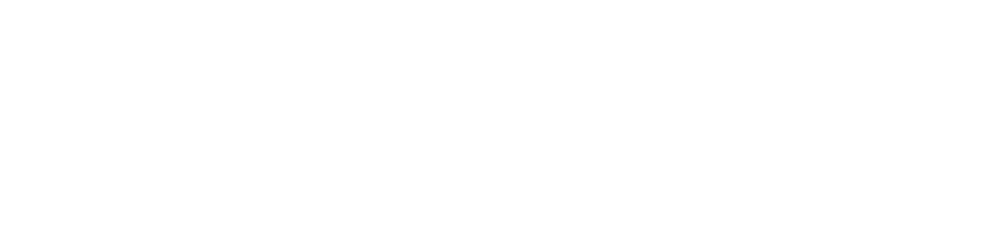 Visit Us:

TrueWordsBaptist.org
True Words Baptist Church – 1377 S. 20th St. Louisville, KY – TrueWordsBaptist.org